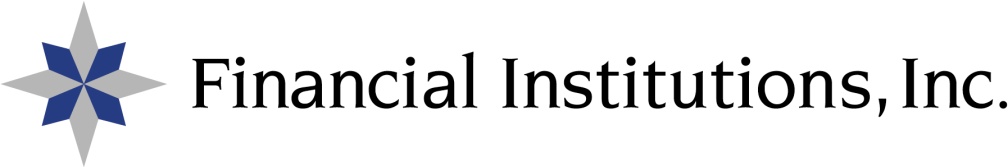 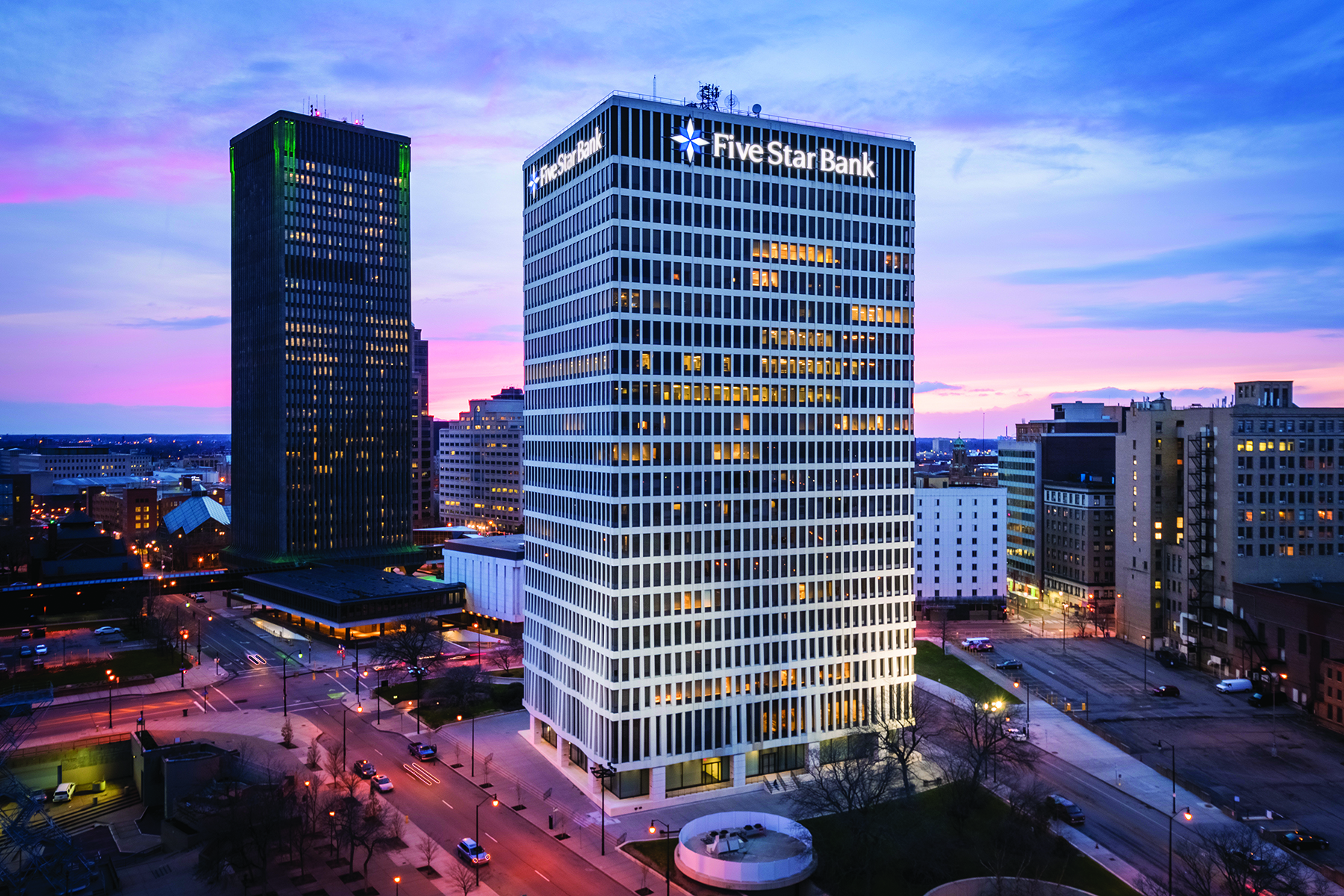 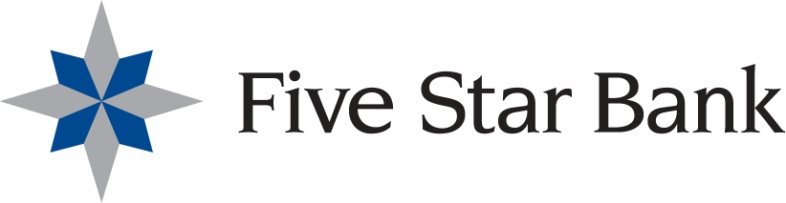 Martin K. Birmingham 
Community Banking in the 21st Century Research and Policy Conference
October 4, 2017
Does Distance Matter?
— Strategy and Infrastructure Incorporate Multiple Levels of Defense
Customers
Community
Employees
Shareholders
Strategy
Risk Appetite
Enterprise Risk 
Management
Business
 Units
Compliance 
Management
Audit
Strong Regulatory
Relationships
Constructive
Investor Relations
Total Shareholder
      Return (TSR)
2
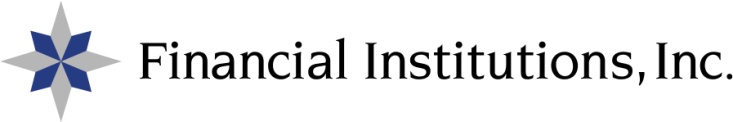 Does Distance Matter?
— Several Levels of Supervision/Oversight Exist Today
Federal Reserve Bank of New York
         New York State Department of Financial Services
                  New York Attorney General
                           Investor Scrutiny / Concern Regarding Risk
                                    Community Groups
                                             Public Company Requirements
                                                 Rating Agencies
                                                                Robust Internal Audit Function
Multiple Layers of Oversight            Reduced Risk
3
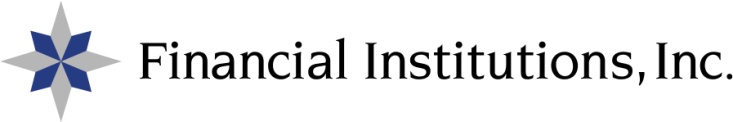 Does Distance Matter?
— Evolution of Information Sharing
Does Improved   Two-Way Communication Reduce Risk?
4
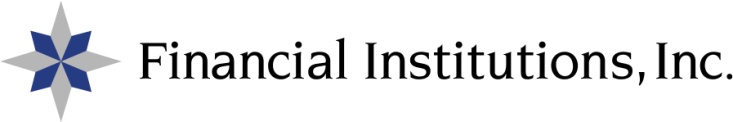 Community Banker’s View
Information Asymmetry
Natural Desire to Meet Regulator’s Perceived or Actual Expectations
Publically-Traded Company Required Disclosures Allow Probing of Risk 
Skin in the Game
Loan Production Based on Borrower/Market/Collateral
Hold or Sell Decision Based on NIM and Balance Sheet
Additional Capital Requires Increased Investment
Community Banks Enhance Social Welfare
5
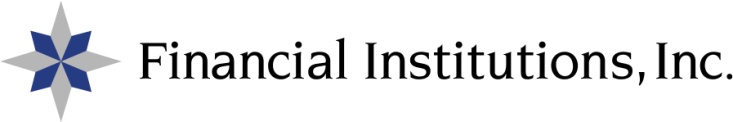 Community Banker’s View
Oversight of Accounting and Impact on Community Banks 
Public Accountants Moving Estimate of Loan Losses to Auditable Mathematical Process
Pushed by Their Regulators for Increased Accountability
Smaller Banks Typically Have Fewer Credits Resolved Through Charge-Off
Accuracy of Math More Difficult
In Our Experience, Regulators Push Examination Concepts Down, Regardless of Size
Impact of Various Financial Crises Resulted in More Consistent Application by Regulators and Auditors
6
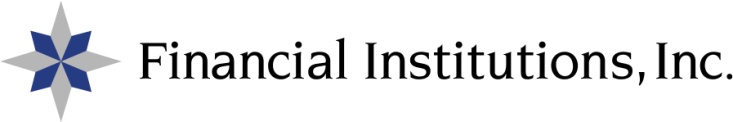